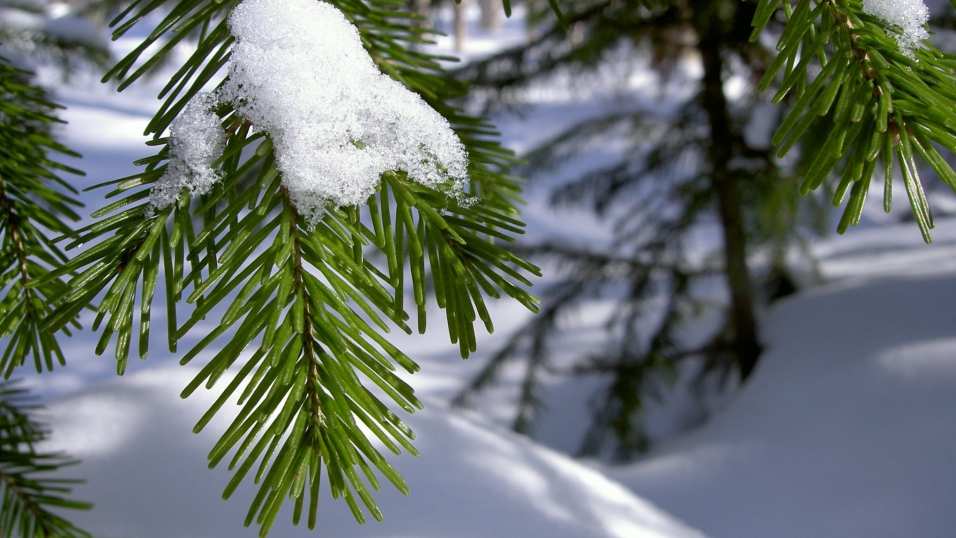 Развлечение во второй младшей группе на тему:
«Знакомство снегиря Сени с зимующие птичками»
Разработал: Корнева Татьяна  Александровна                                                            
слушатель курсов профессиональной переподготовки 
 «Воспитание детей дошкольного возраста»
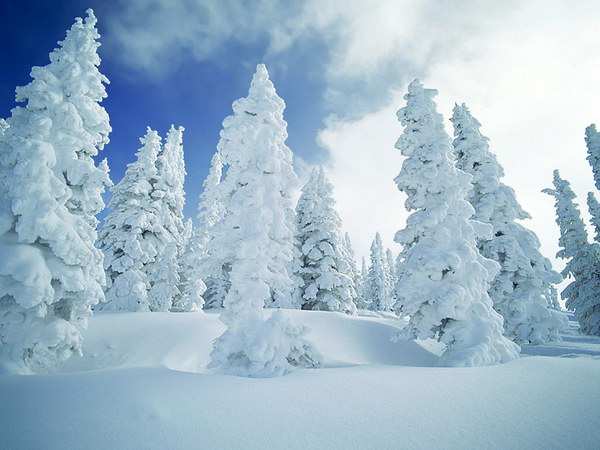 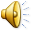 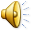 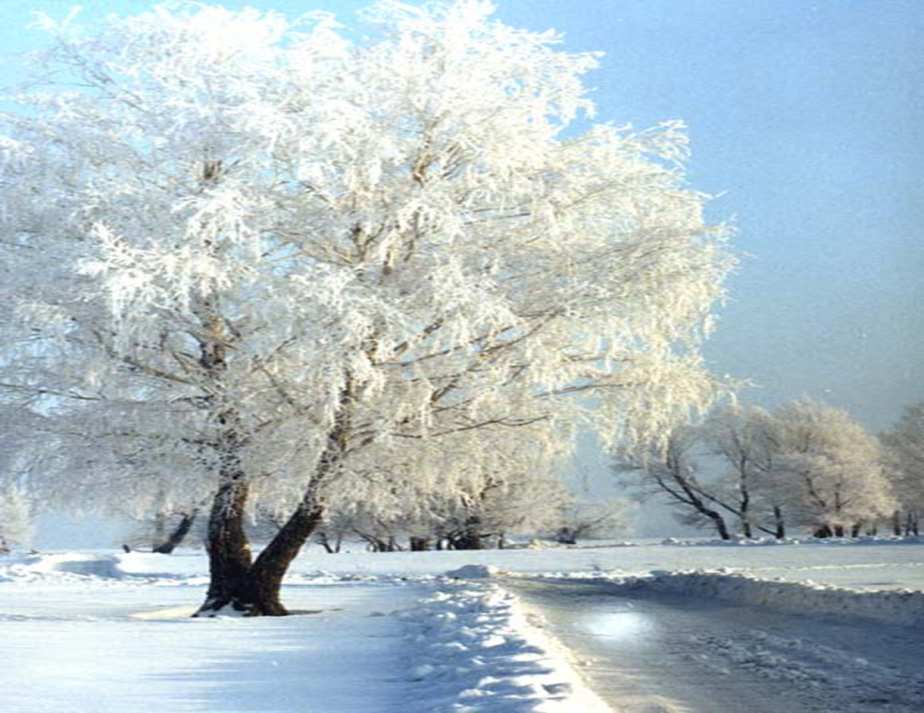 Чернокрылый, красногрудый 
И зимой найдет приют: 
Не боится он простуды
С первым снегом тут как тут!
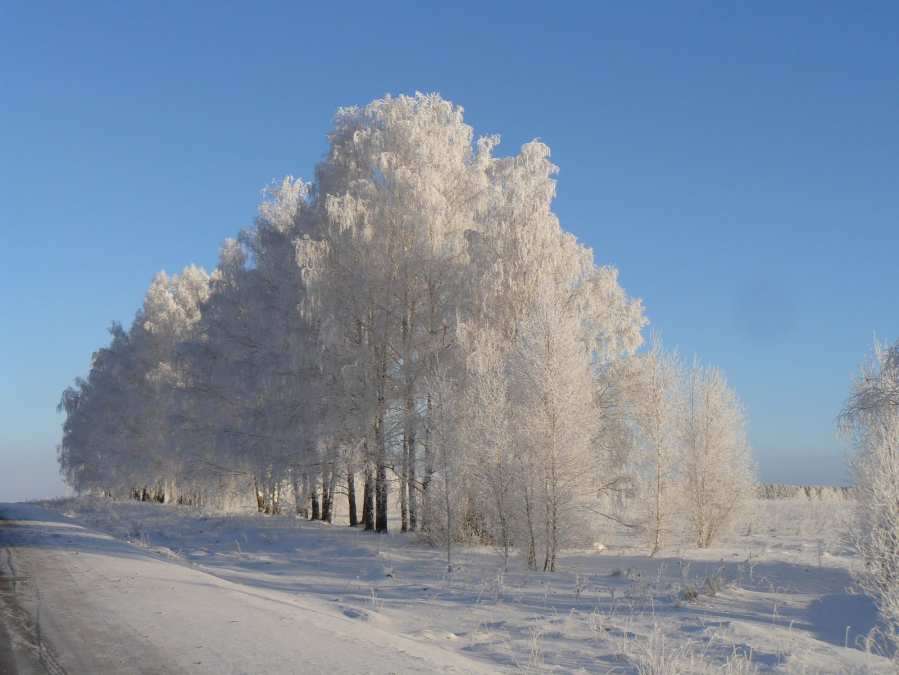 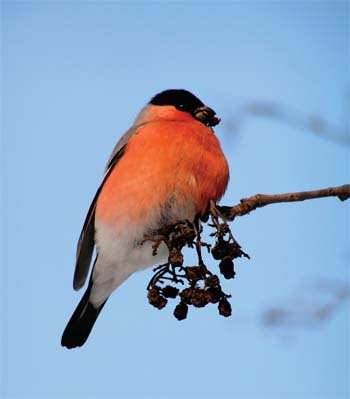 (Снегирь)
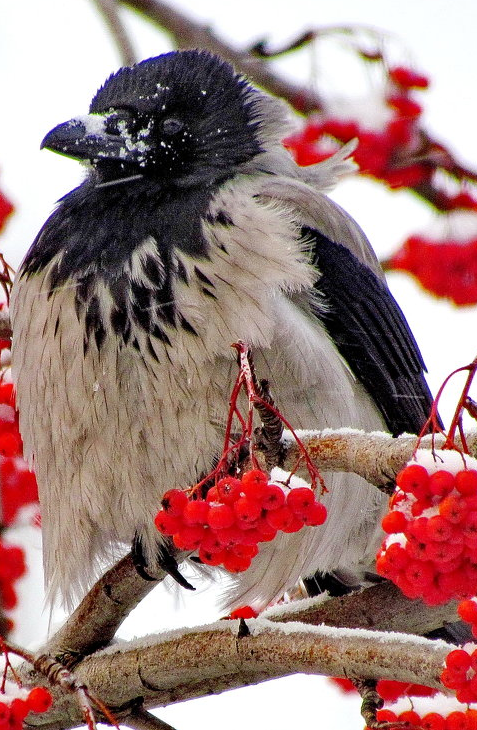 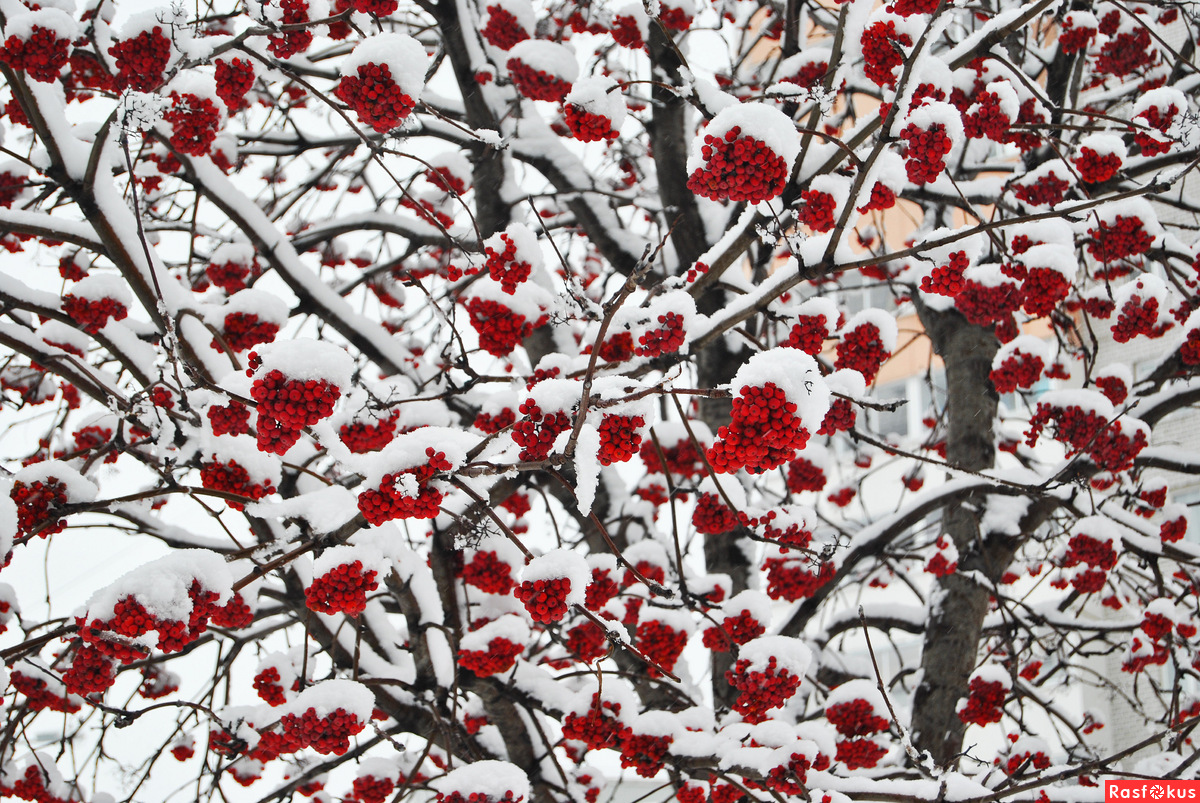 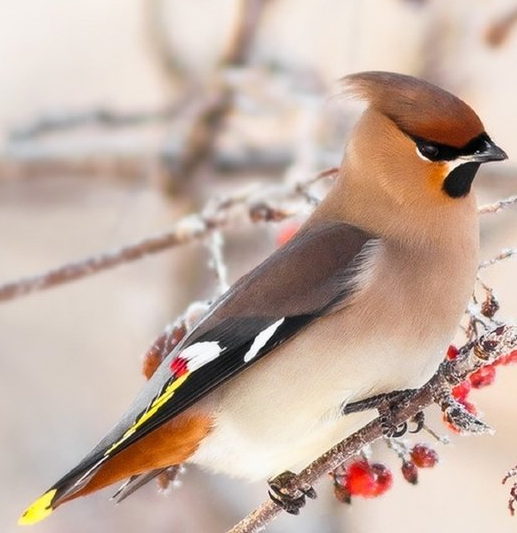 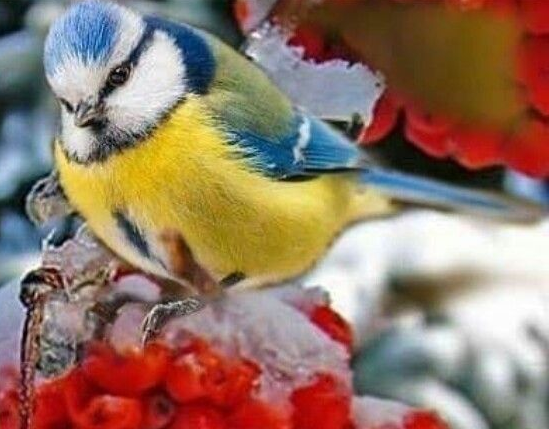 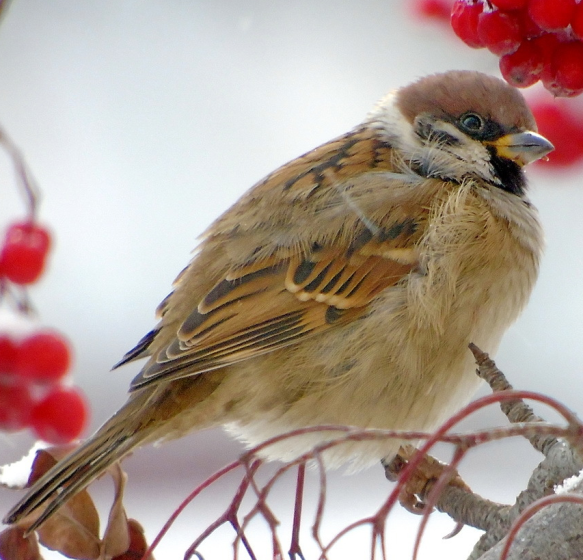 Галерея кормушек
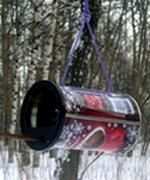 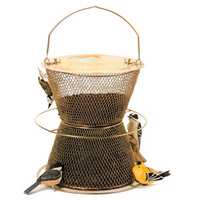 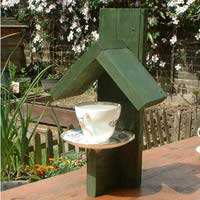 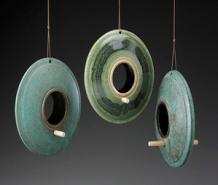 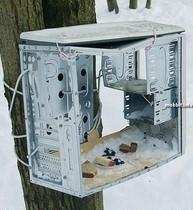 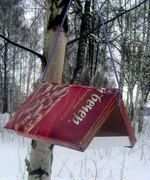 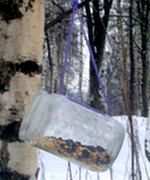 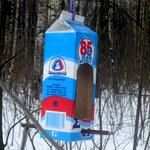 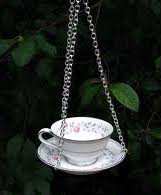 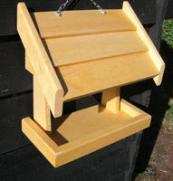 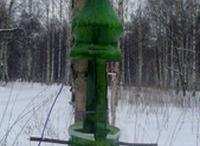 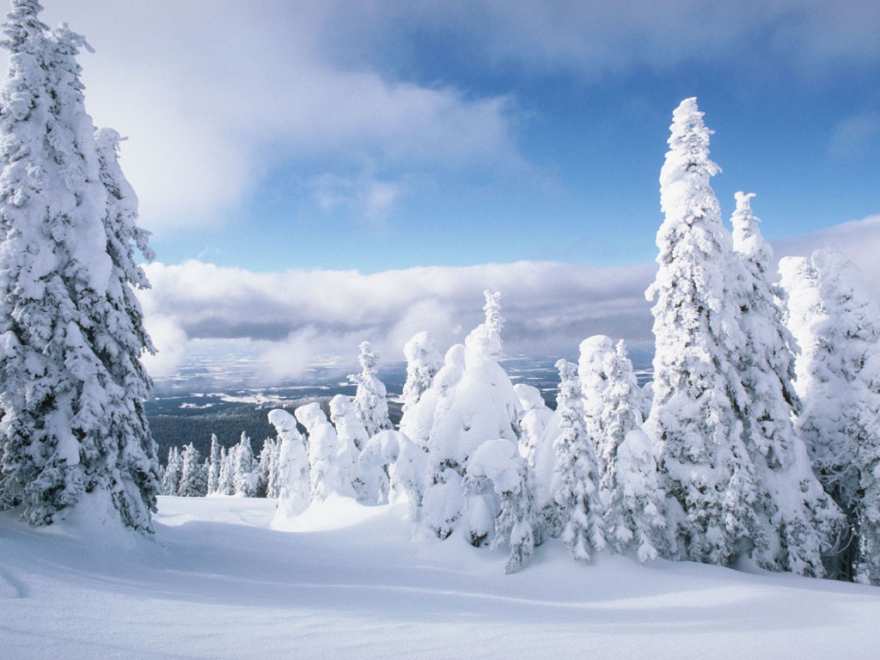 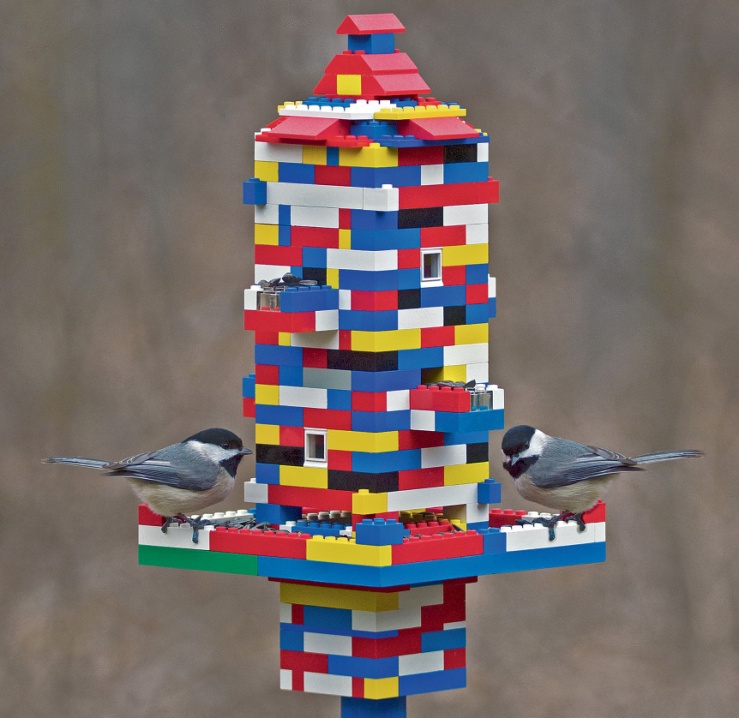 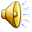 Игра 
«Собери кормушки»
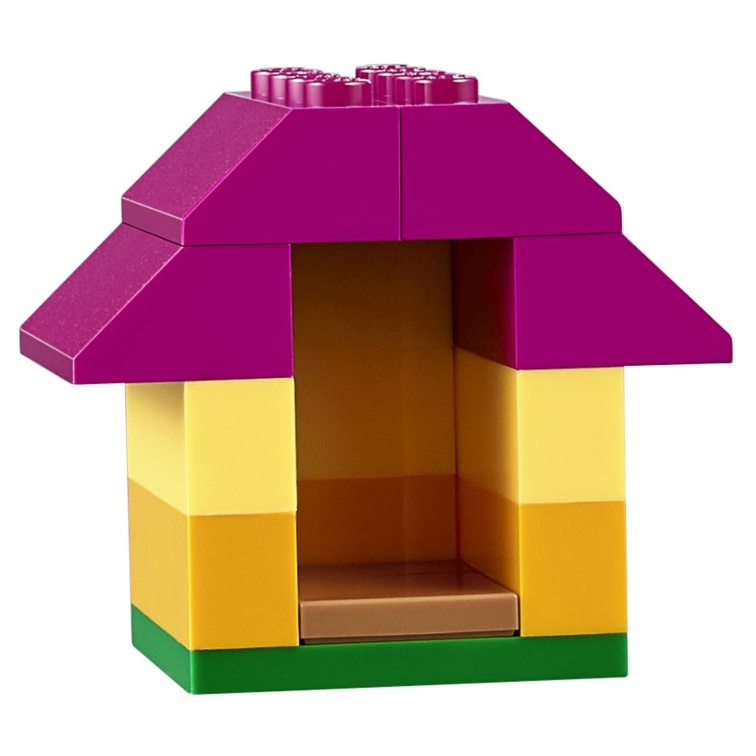 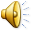 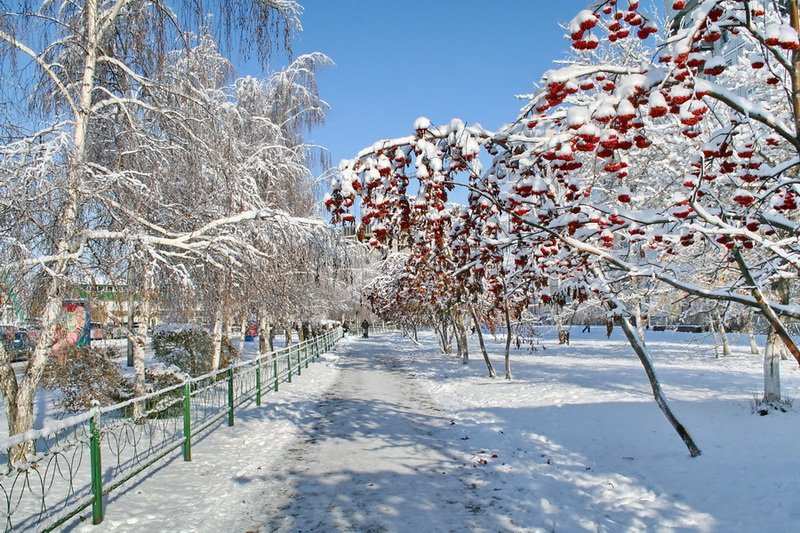 Самая лучшая еда для птиц зимой.
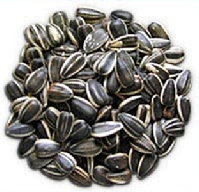 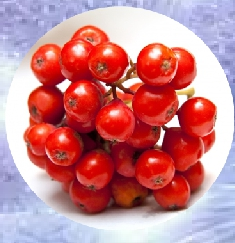 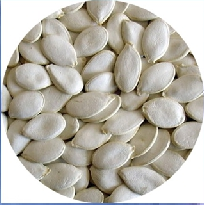 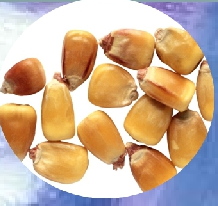 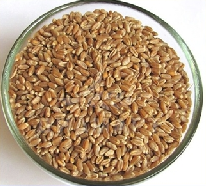 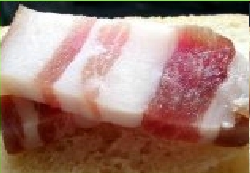 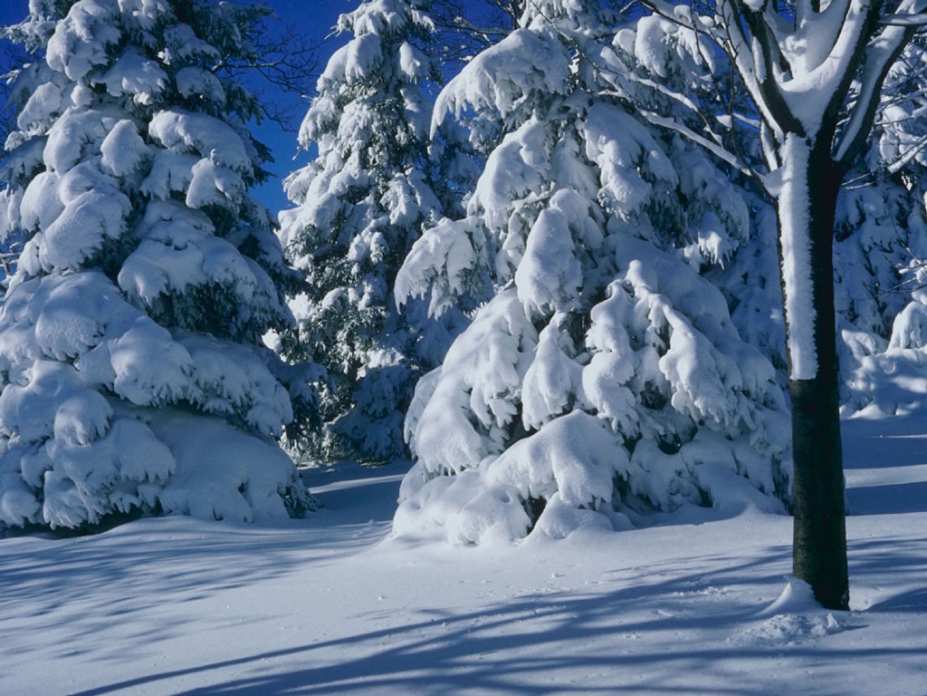 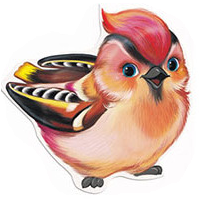 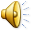 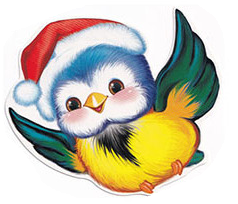 Физкультминутку.
 Подвижная игра 
“Птички-невелички”.
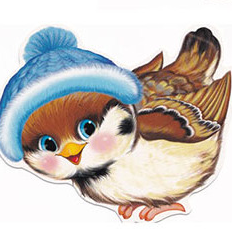 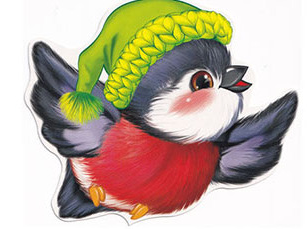 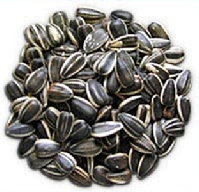 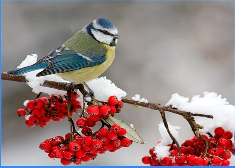 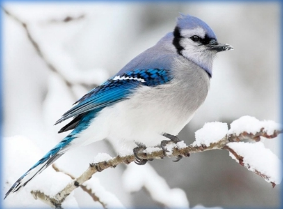 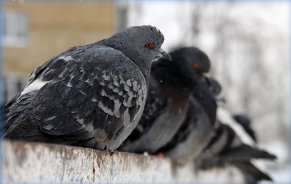 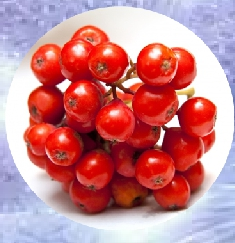 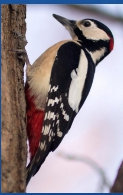 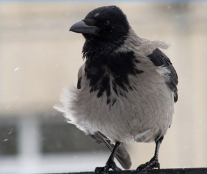 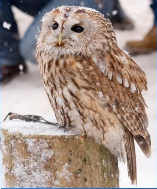 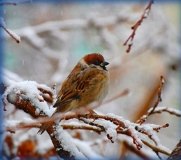 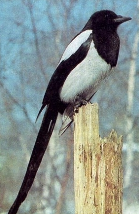 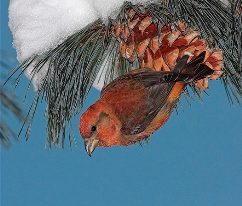 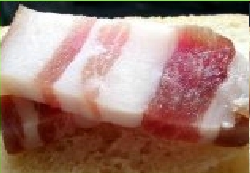 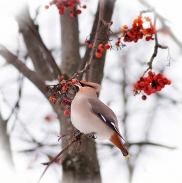 Непоседа пестрая,Птица длиннохвостая,Птица говорливая,Самая болтливая
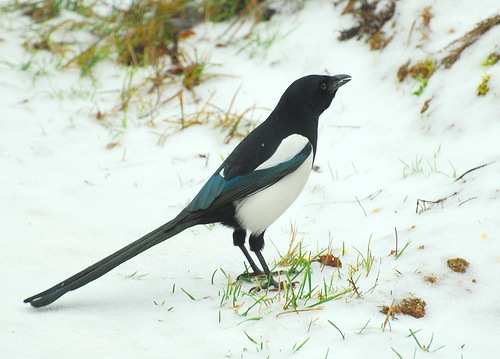 Чик – чирик!К зернышкам прыг!Клюй, не робей!Кто это?
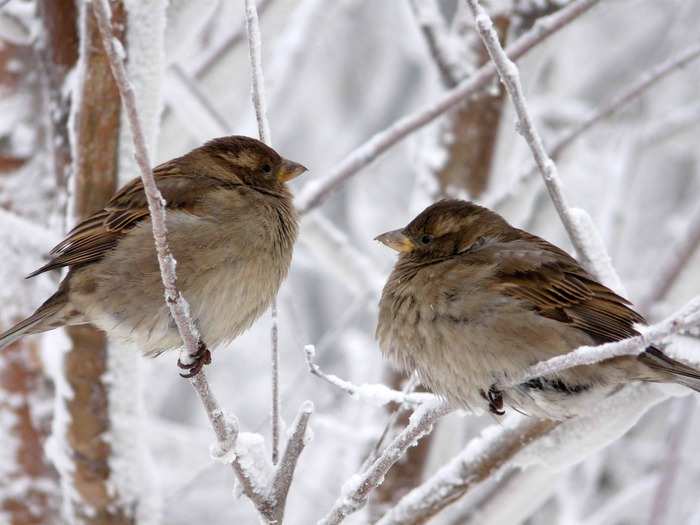 Синяя косынка, темненькая спинка. Маленькая птичка Звать её ...
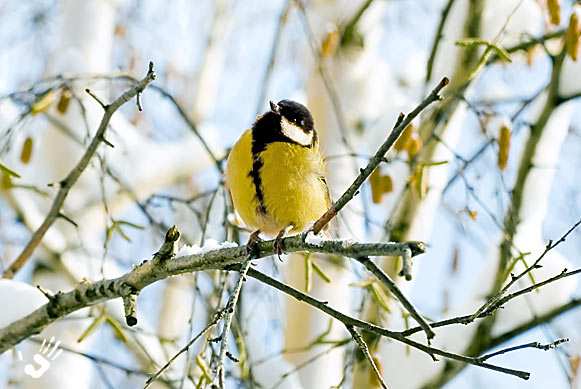 Кар-кар-кар! 
Кричит плутовка.
Ну и ловкая воровка! 
Все блестящие вещицы 
Очень любит эта птица!
 И она вам всем знакома, 
Как зовут ее? ...
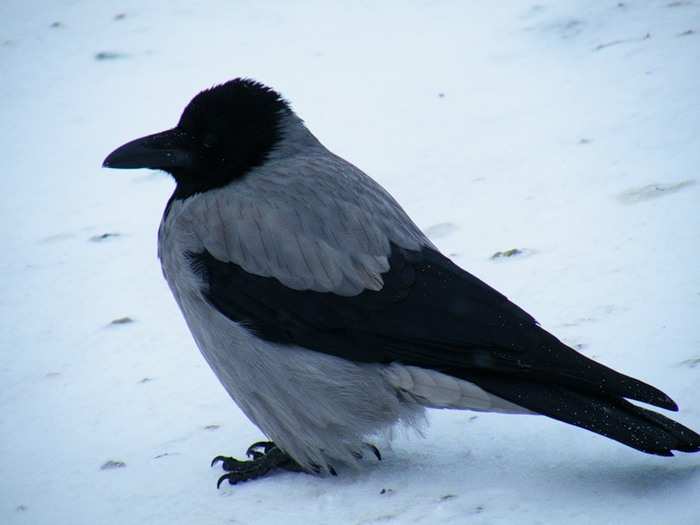 Всю ночь летает –
 Мышей добывает.А станет светло –
 Спать летит в дупло.
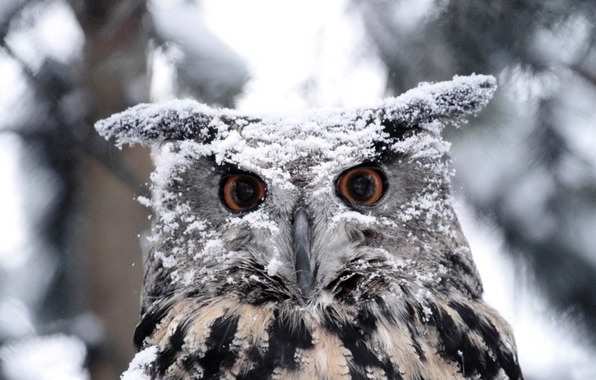 Птицей мира он зовется. 
С крыш стрелой к земле несется,
Если видит гору крошек. 
Сизый, белый и хороший.
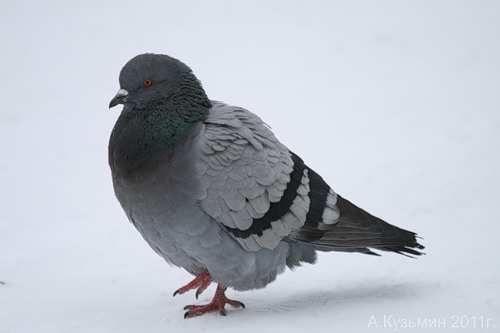 Посмотрите, к нам на елиПрилетели и запели.С хохолками прилетелиИ запели как свирели.
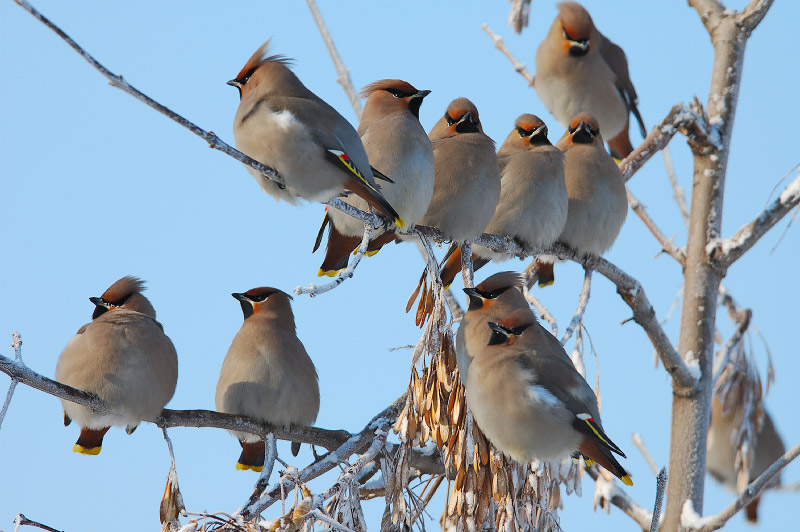 Пальчиковая гимнастика «Кормушка»

 




 Сколько птиц к кормушке нашей
Прилетело? Мы расскажем.
(ритмично сжимают и разжимают кулачки)
Две синицы, воробей,
шесть щеглов и голубей,
Дятел в пестрых перышках,
(загибают по одному пальчику)
Всем хватило зернышек.
(«сыплют зернышки»), (Н. Нищева)
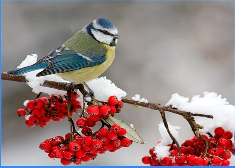 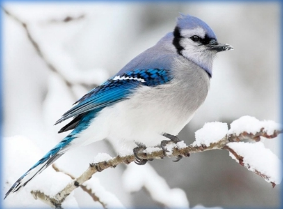 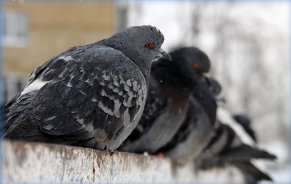 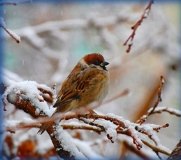 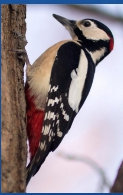 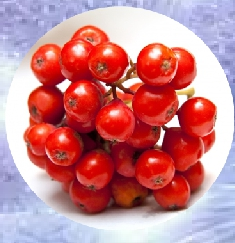 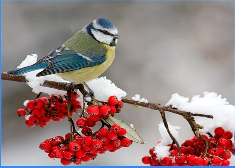 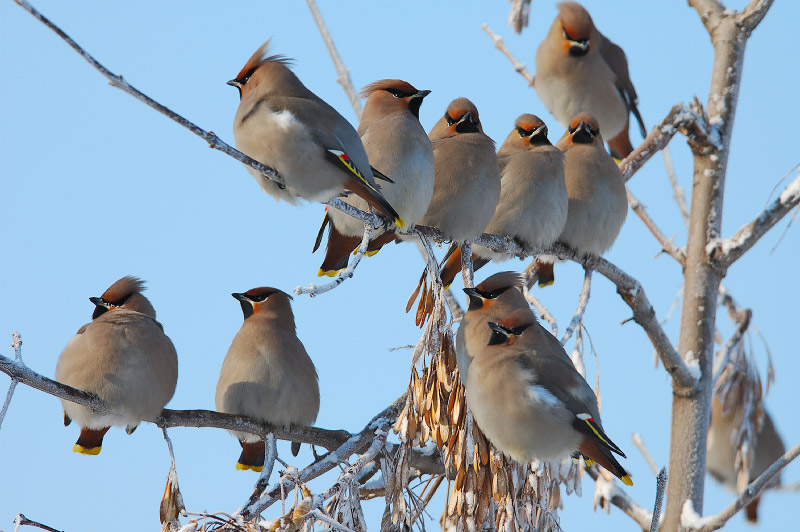 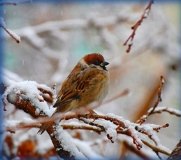 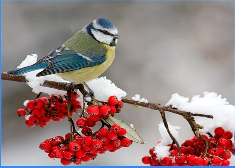 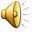 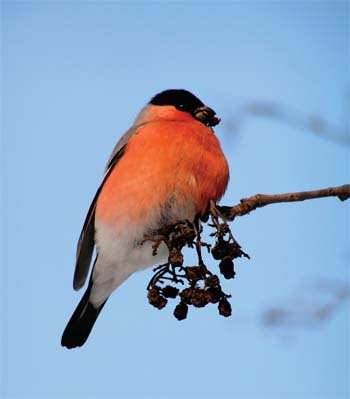 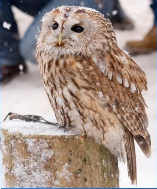 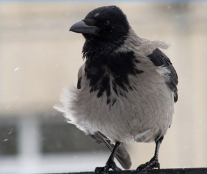 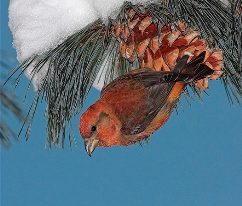 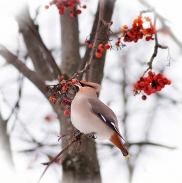 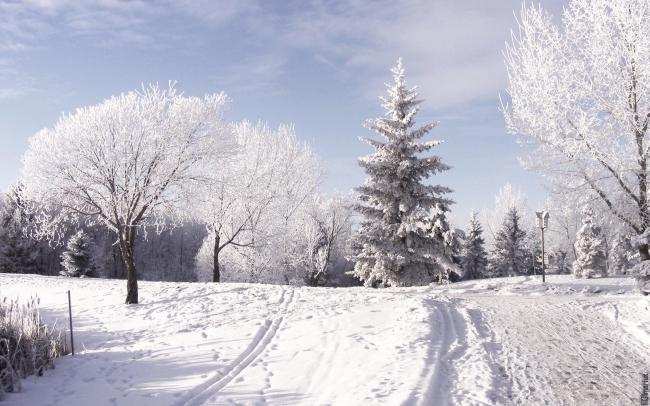 До 
новых встреч!!!
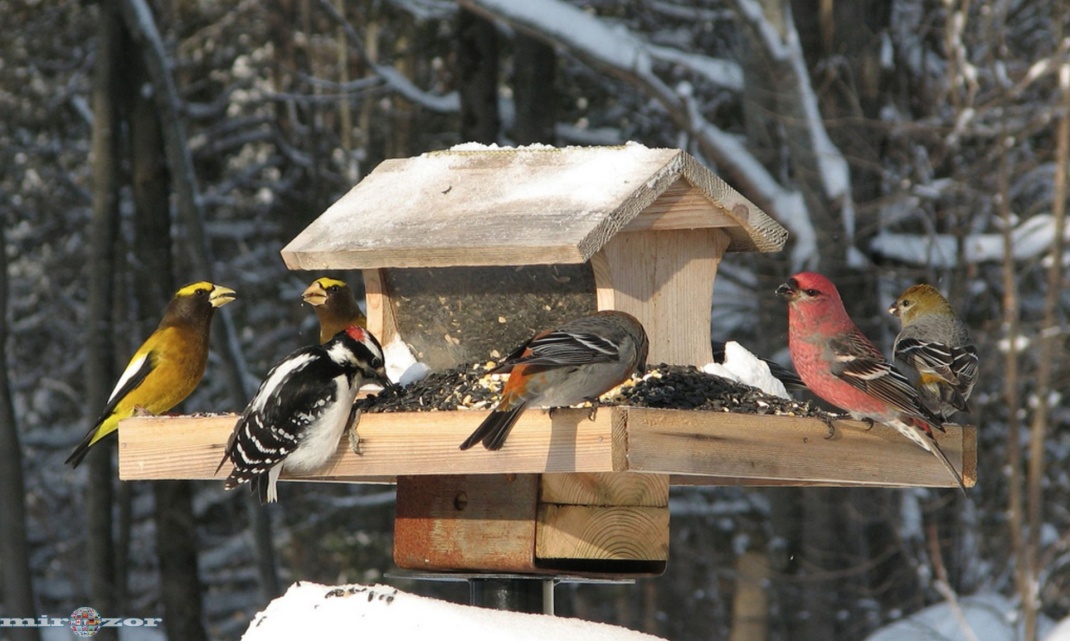 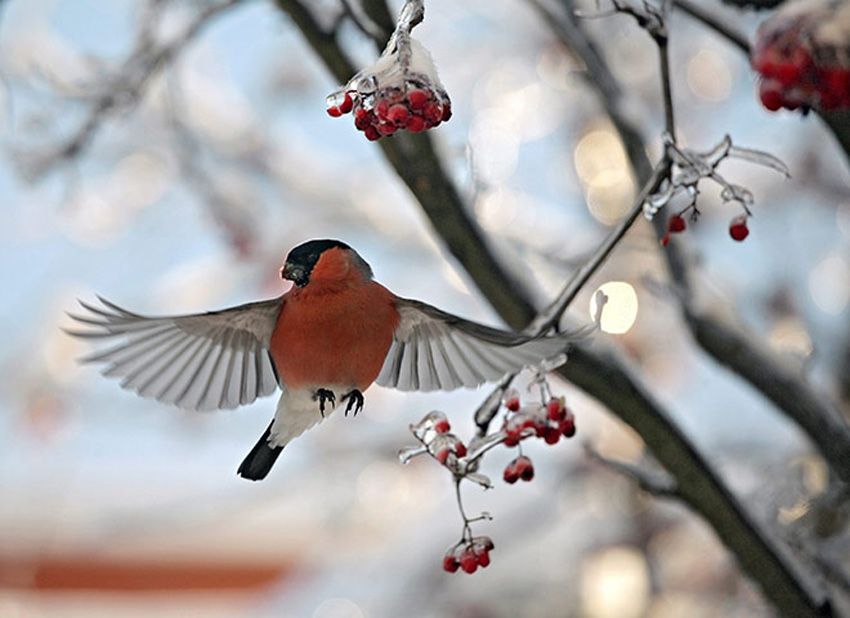 До свидания!!!
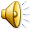